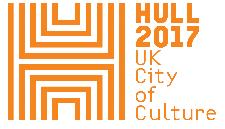 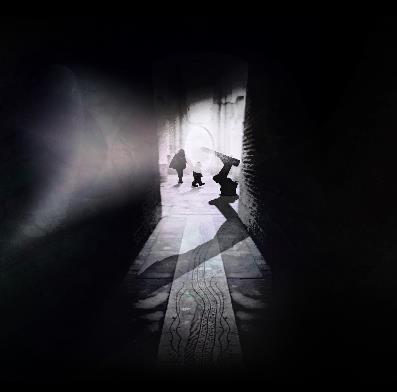 WHERE DO WE GO FROM HERE?

Visual Look and Feel
Interpretation and Wayfinding
VISUAL LOOK AND FEEL – SEASON LAUNCH
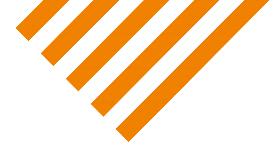 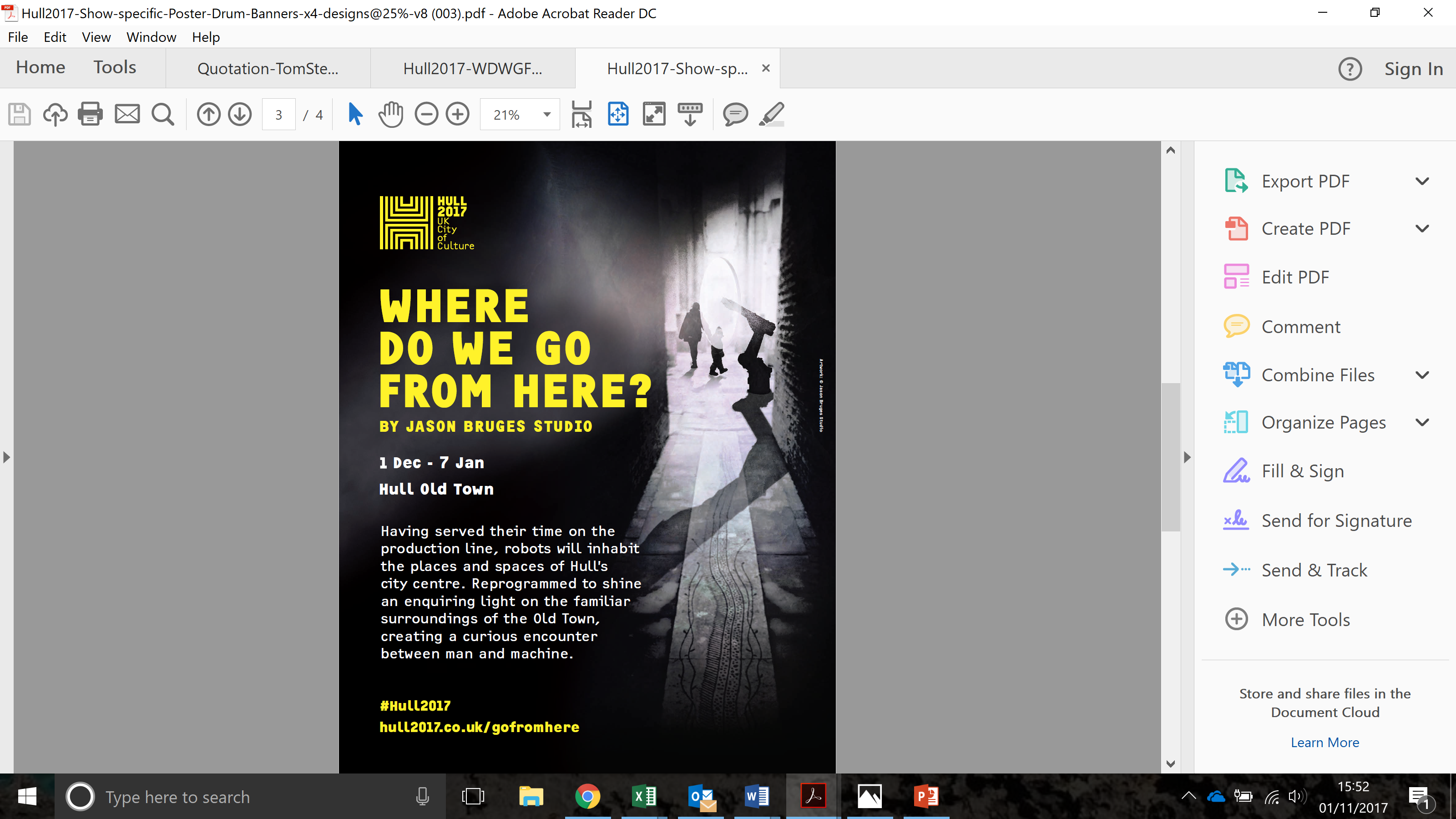 BEFORE
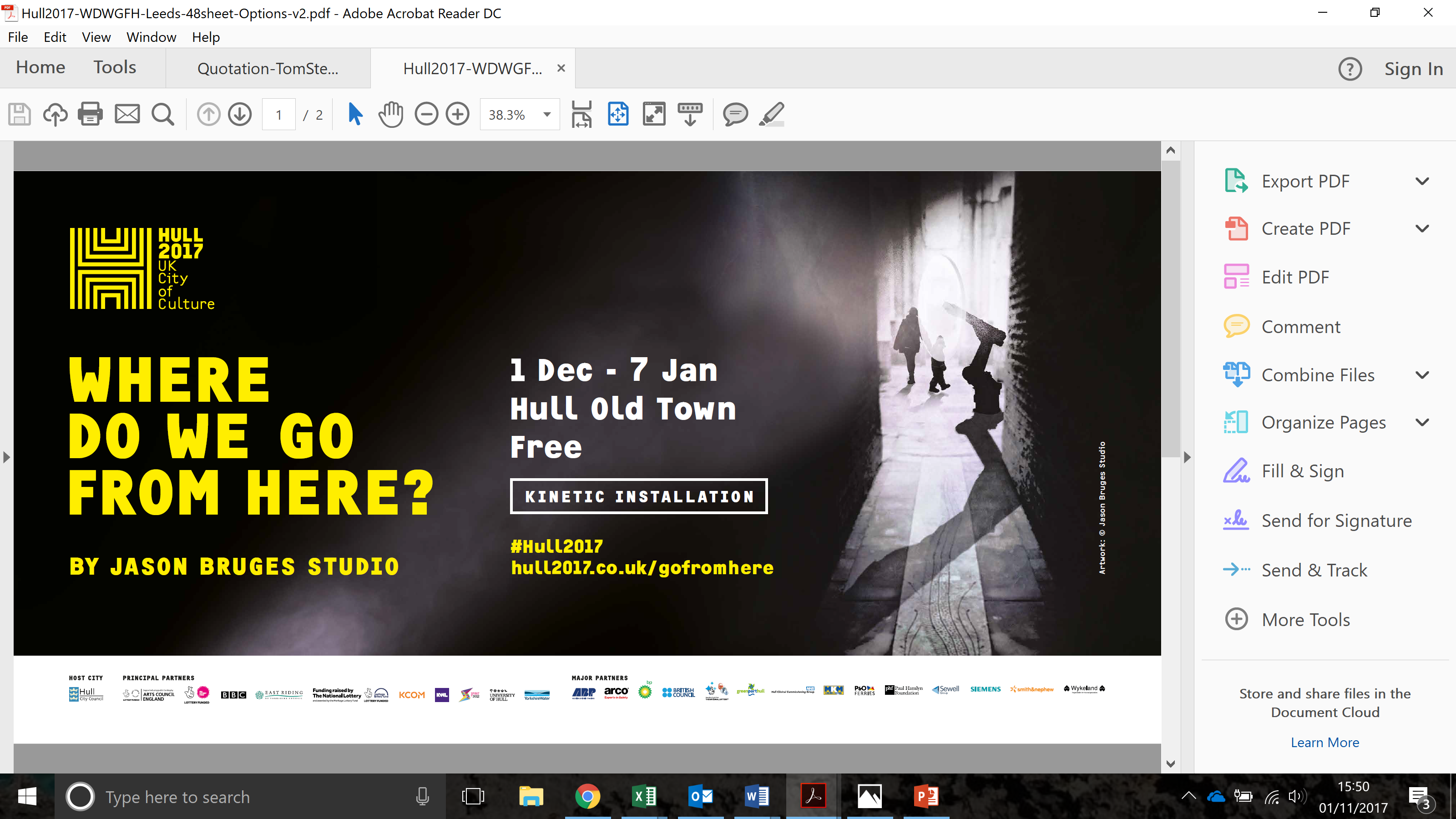 Transition from the season launch designs to the new look and feel
COLOUR SCHEME
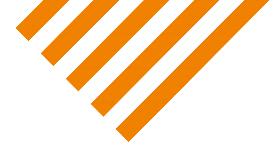 Colour scheme going forwards will reflect the artwork itself (orange and dark grey),
combined with black and white

The Grey is matching the base colour of the plinths on the art work and the organge is a compost of the 
orange on the robots and that from the yellow on the original artwork
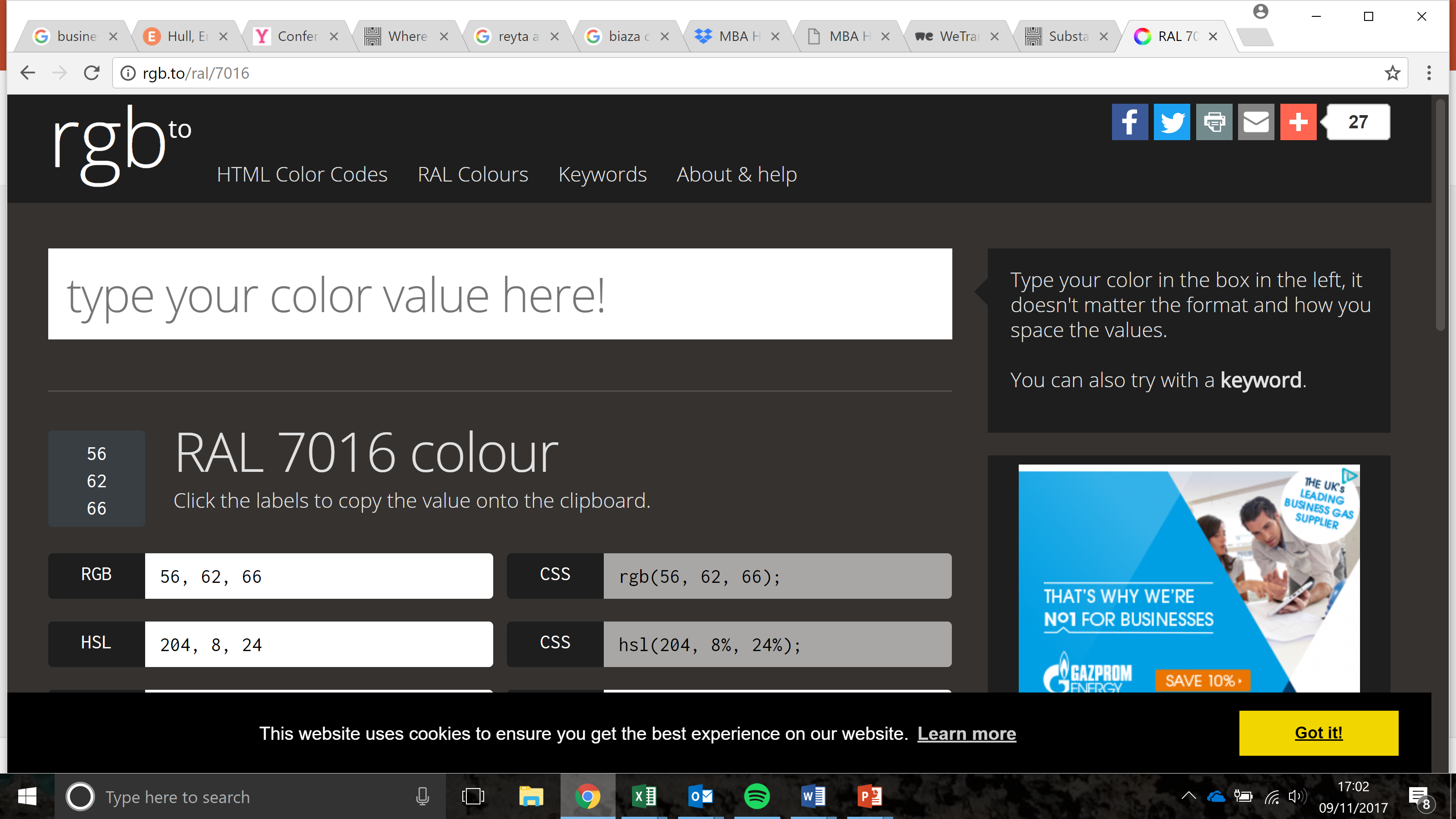 Hull 2017 Brand Colour:Deep Energetic Yellow
CMYK 0, 58, 100, 0
The colour of the robots
Black
RAL 7016CMYK 60, 30, 20, 80
The colour of the bases
White
VISUAL LOOK AND FEEL - LOCAL
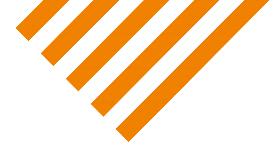 Local media campaign – question and artwork equal weighting
Some with blurb, some without, always question and promotional image
Incorporating the orange from the robots within the design
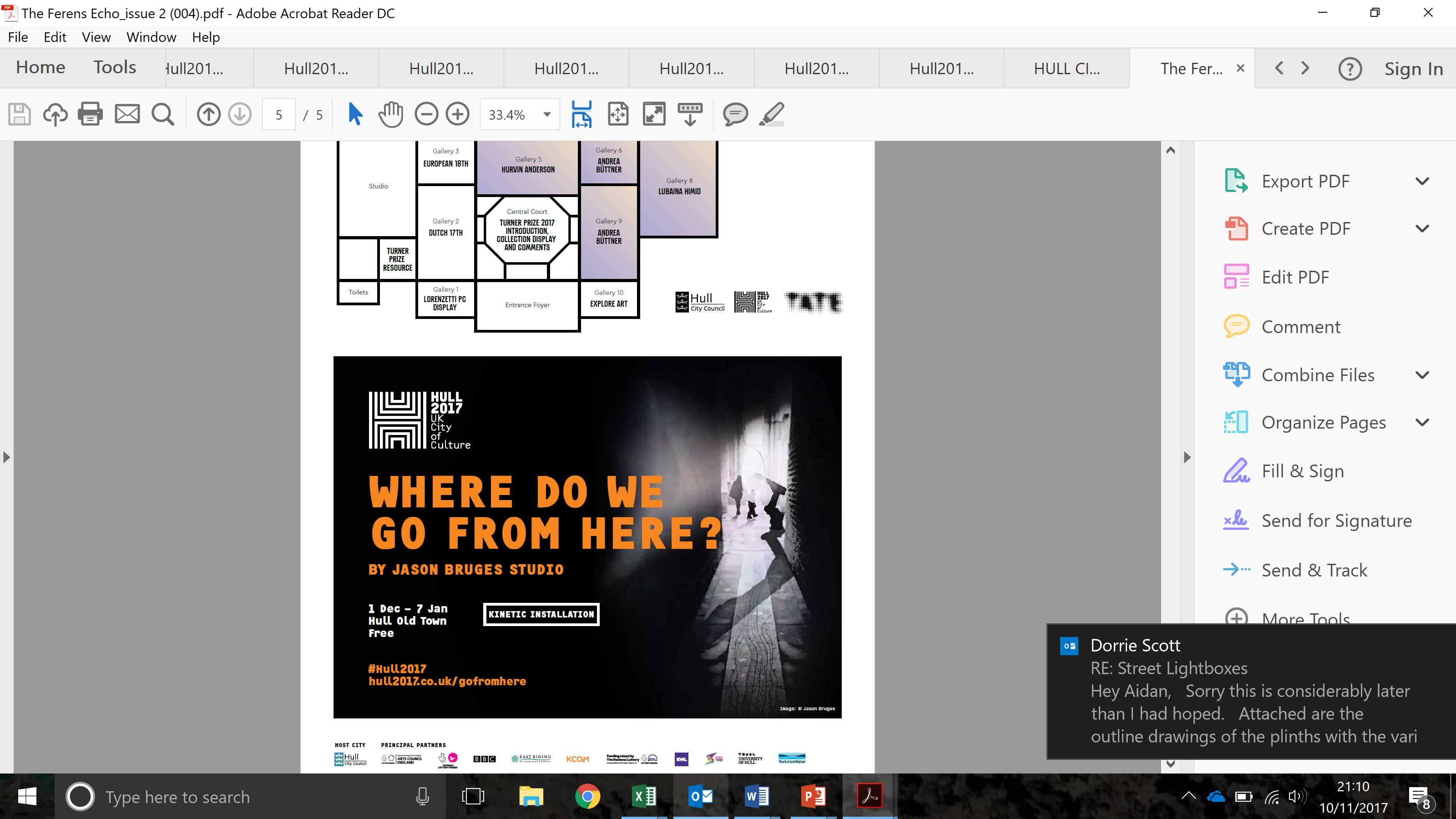 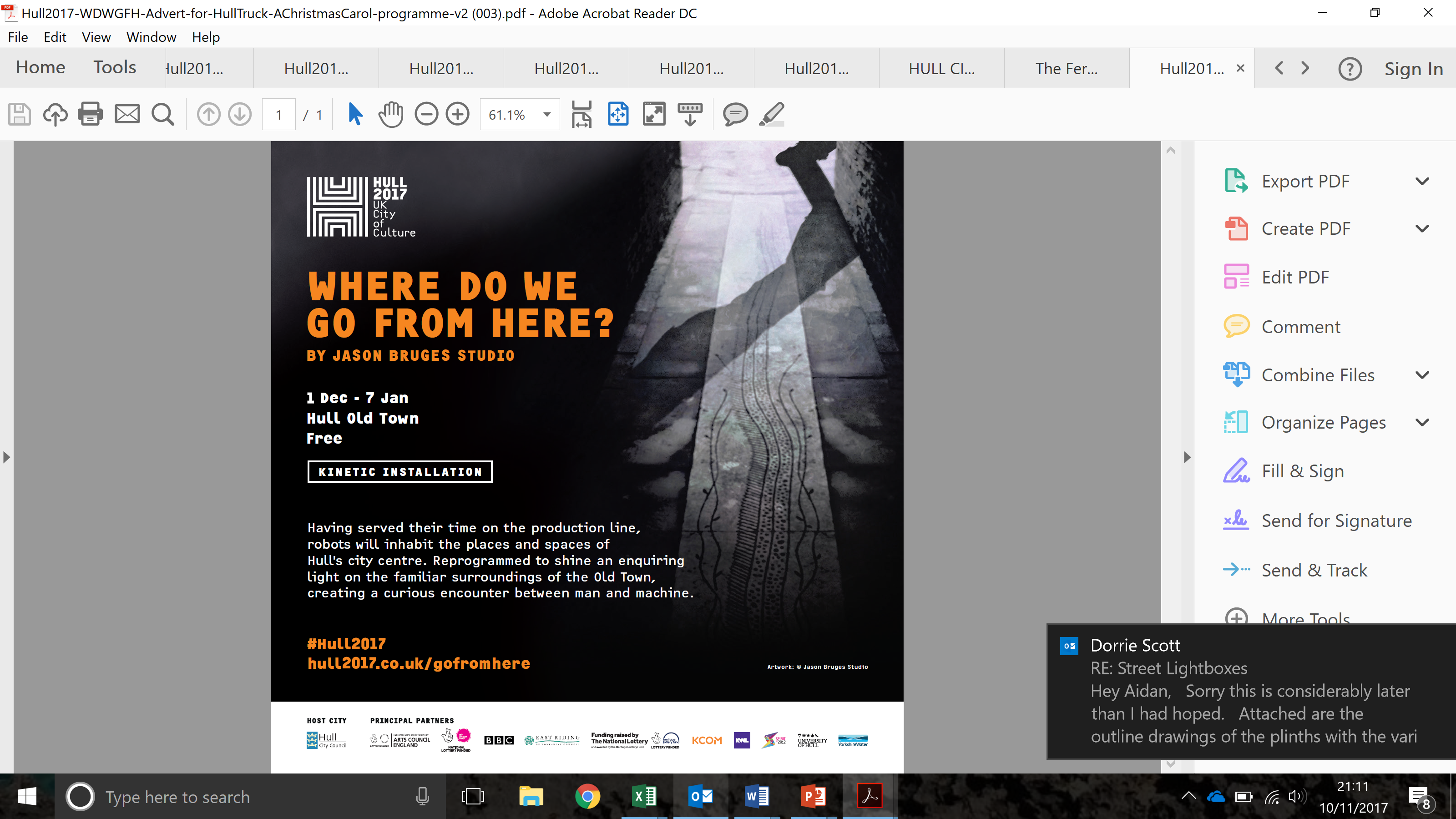 VISUAL LOOK AND FEEL - REGIONAL
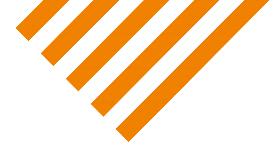 Regional media campaign – question given prominence
Artwork always mentioned, with focus given to installation and conversation – dual purpose to raise awareness and engage those unable to physically visit
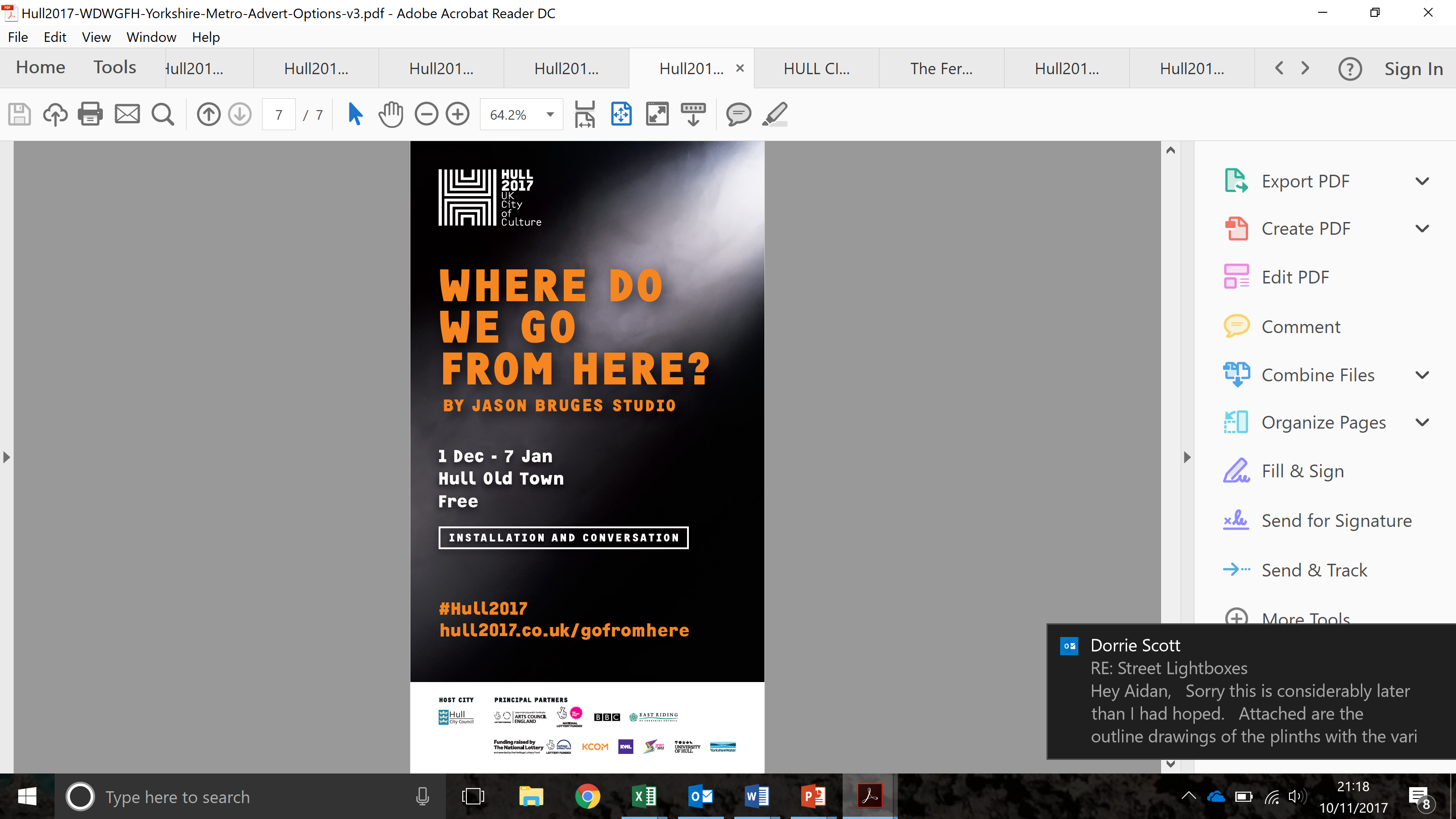 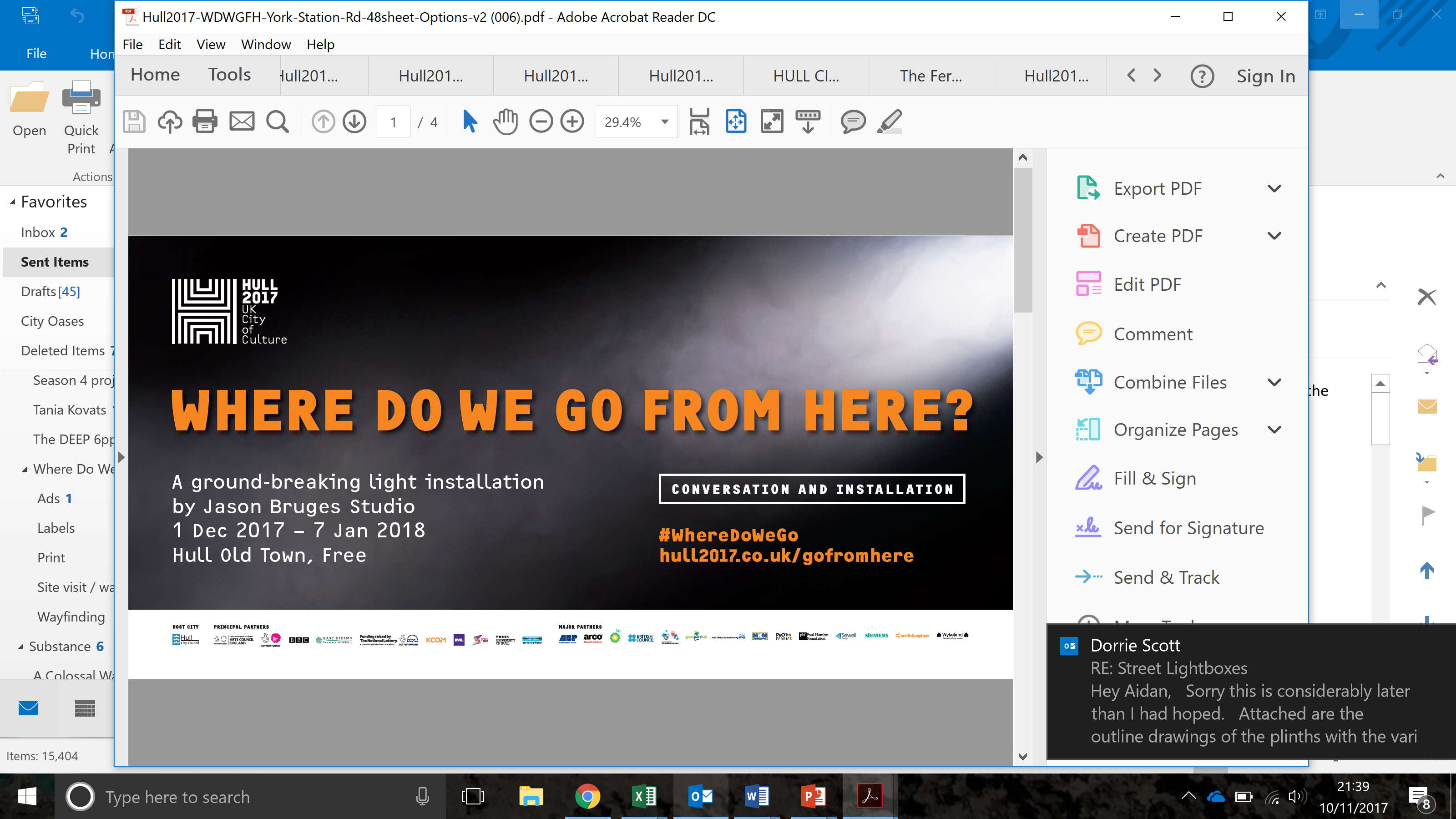 WAYFINDING INSPIRATION
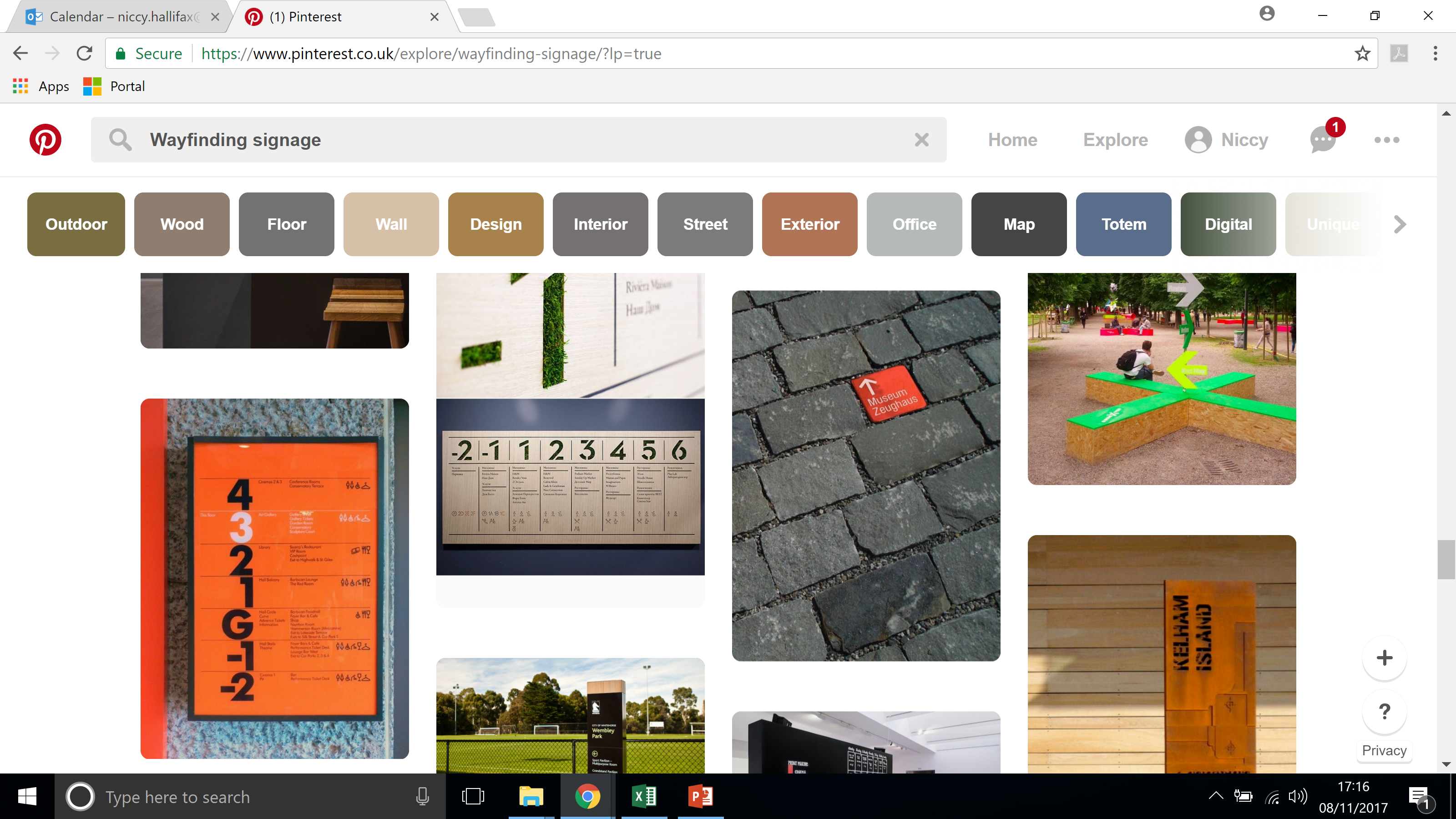 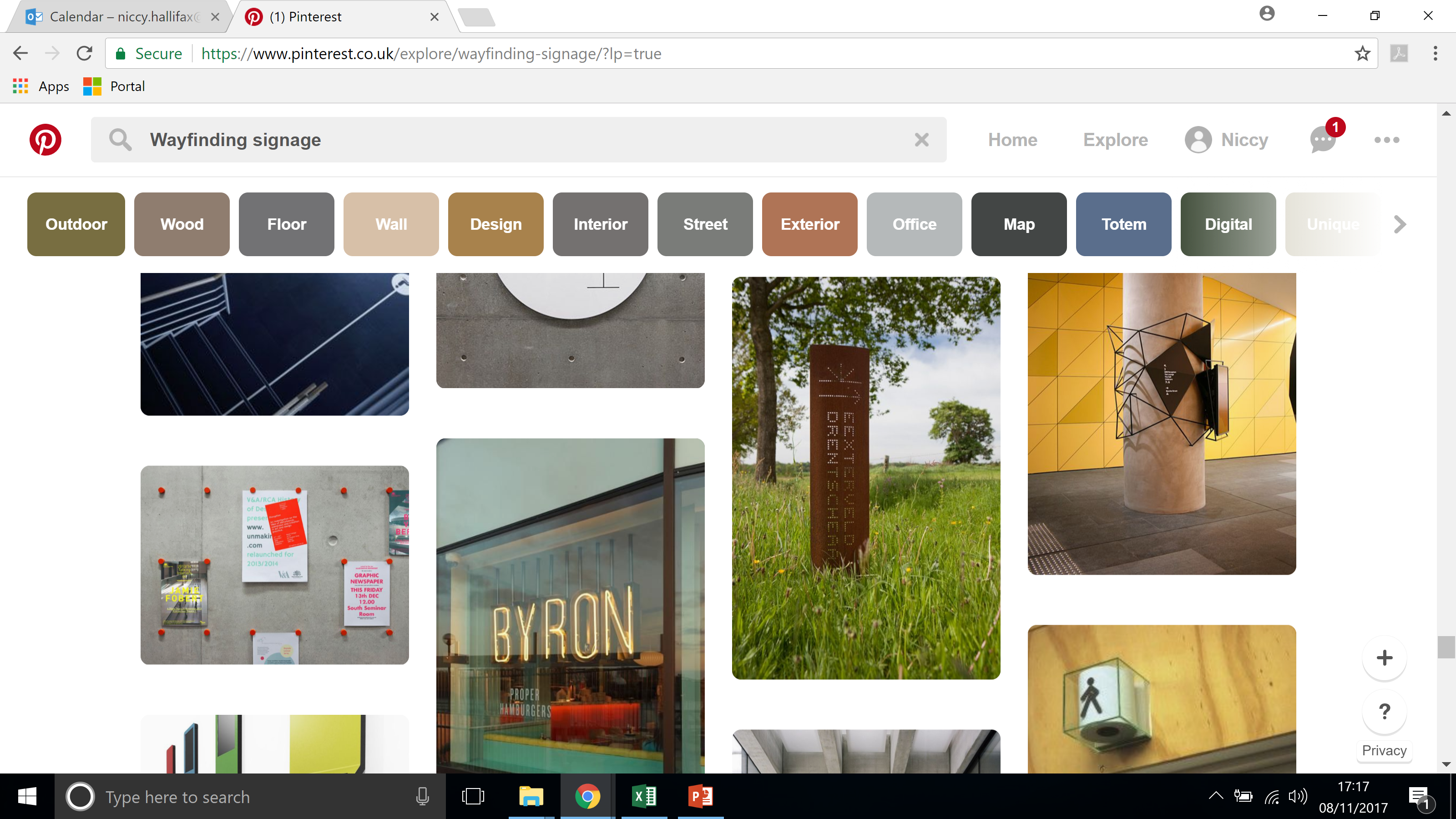 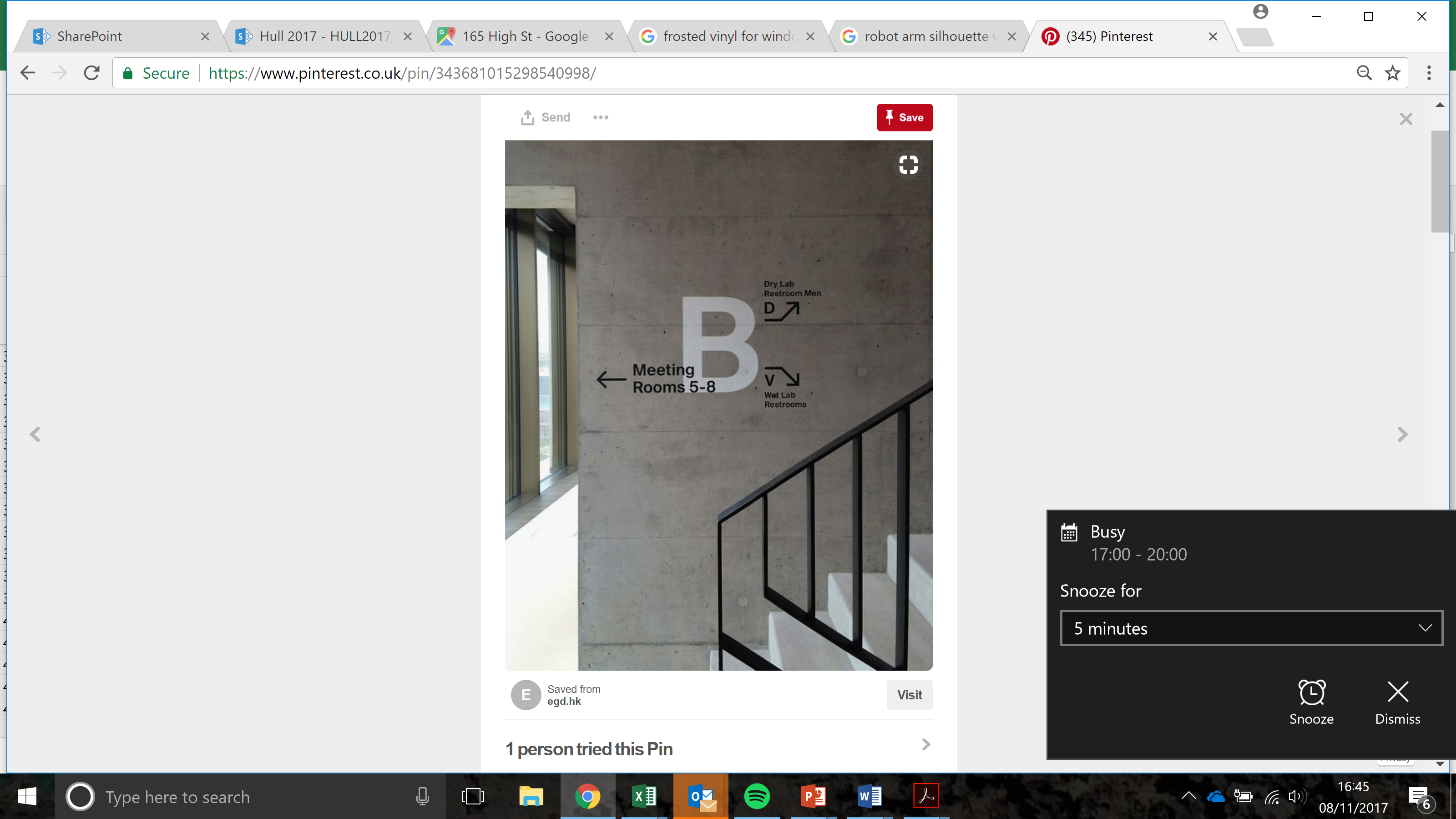 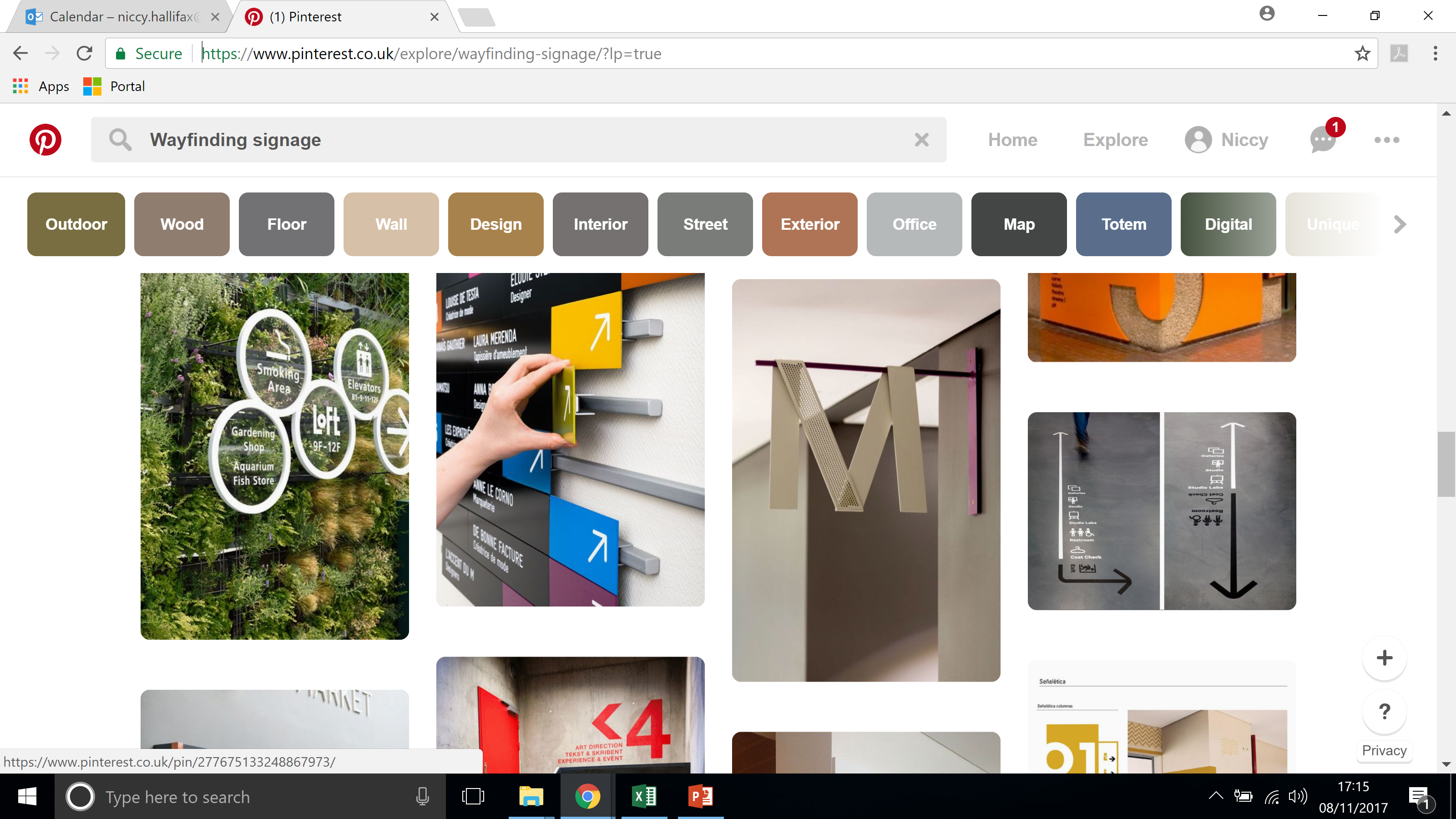 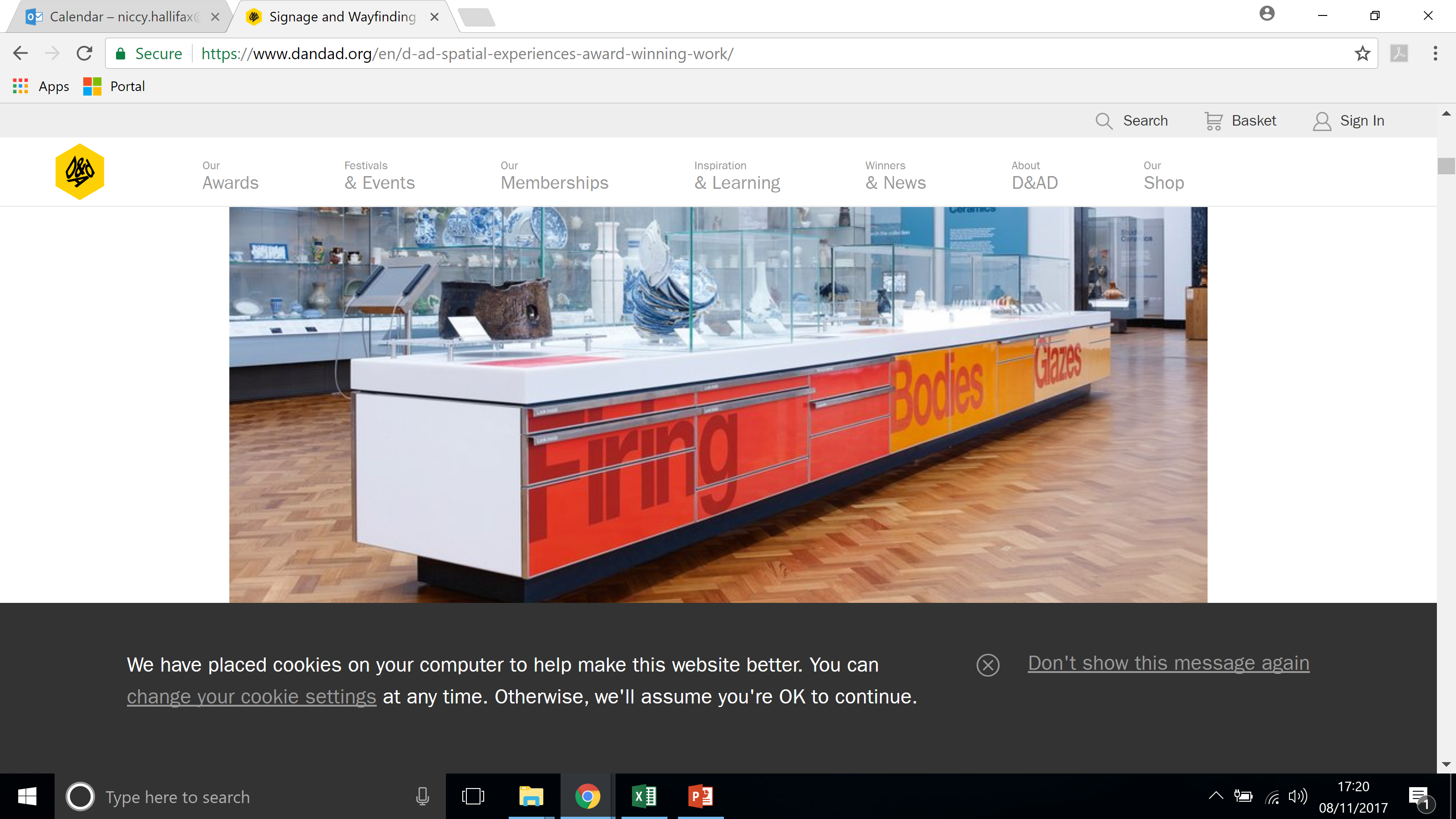 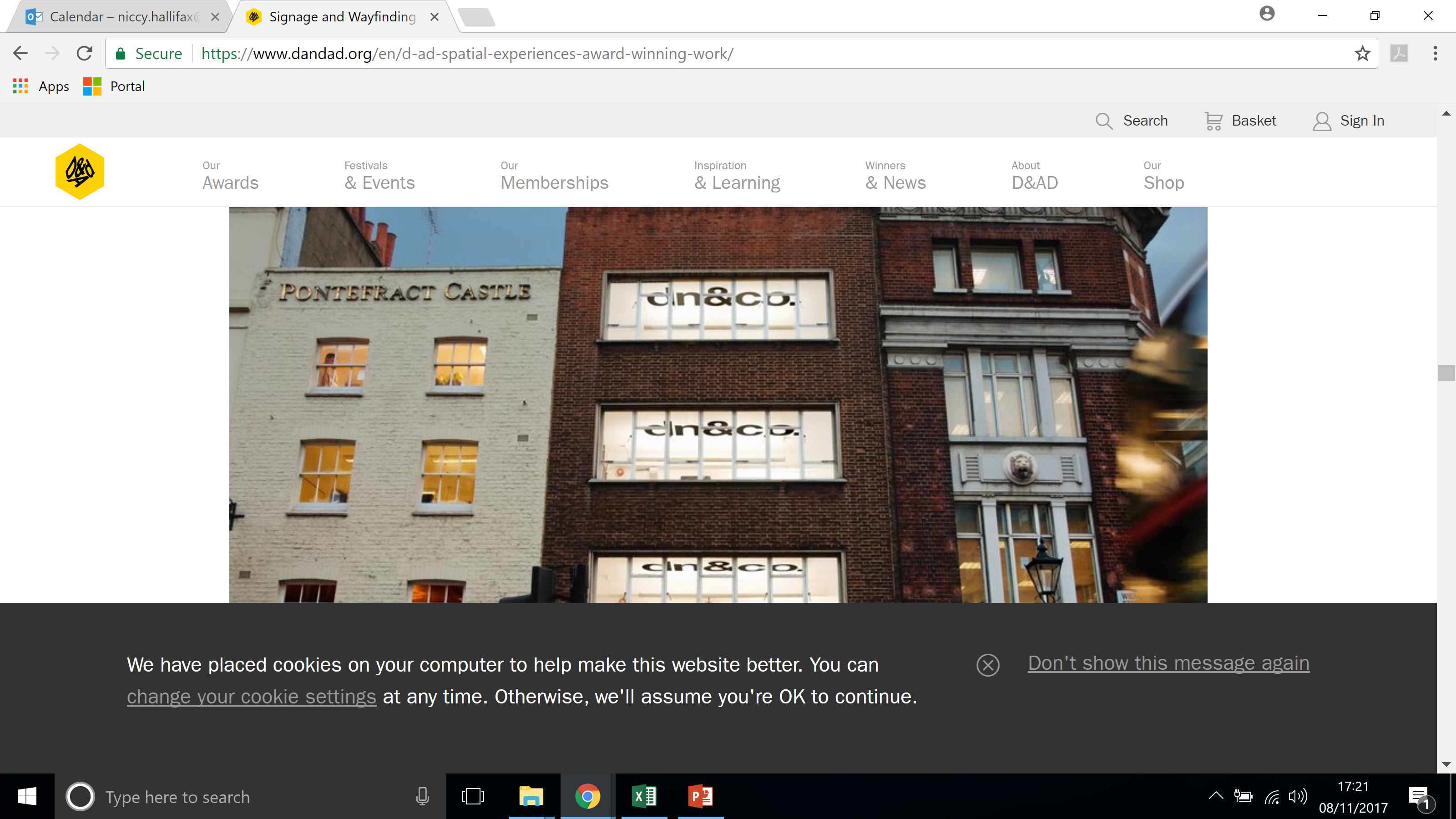 INTERPRETATION EXAMPLES
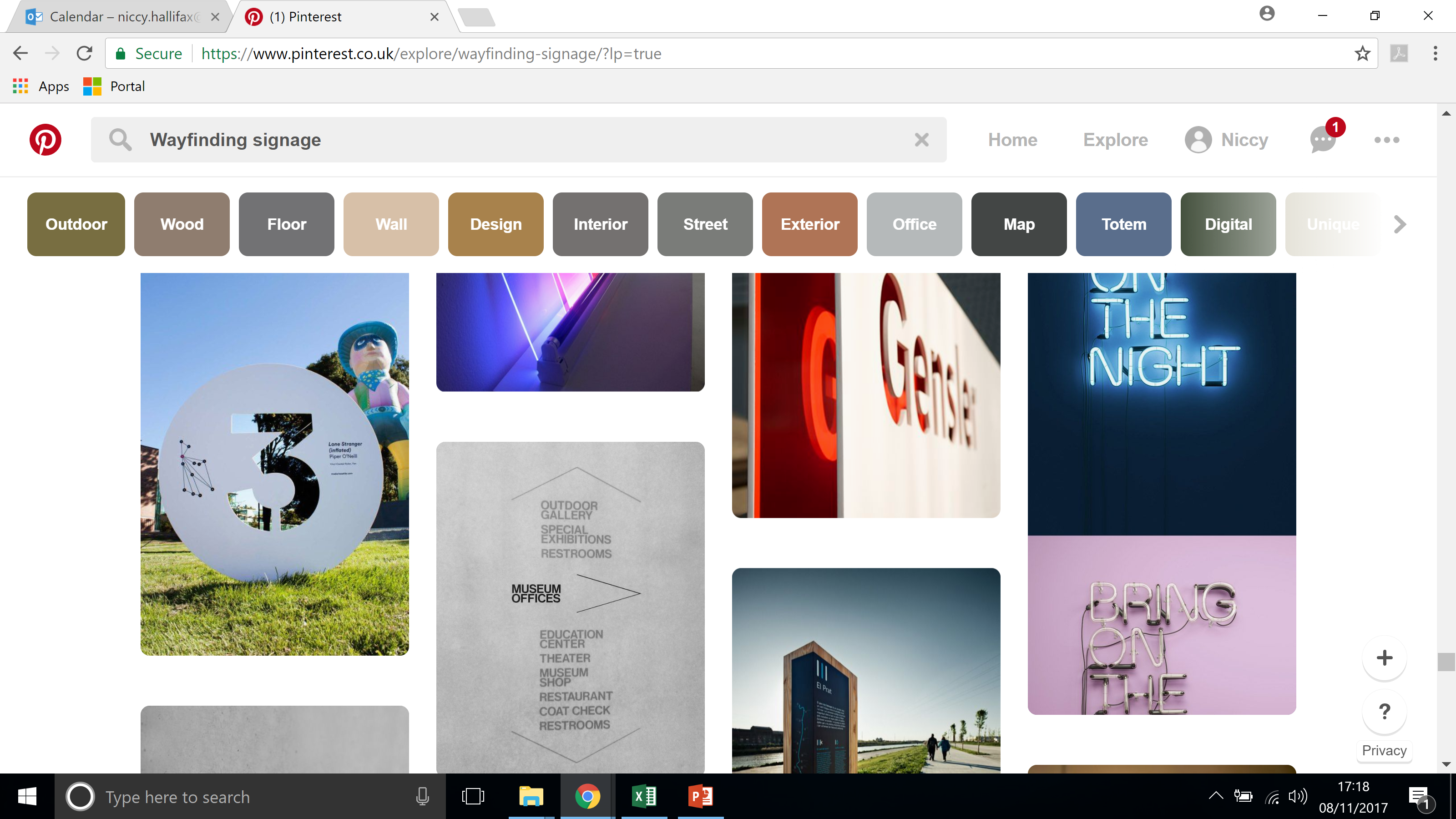 Working mock ups below of interpretation lightbox pillars to feature at 3 key sites
Museum Gardens, Beverley Gate, Trinity Square
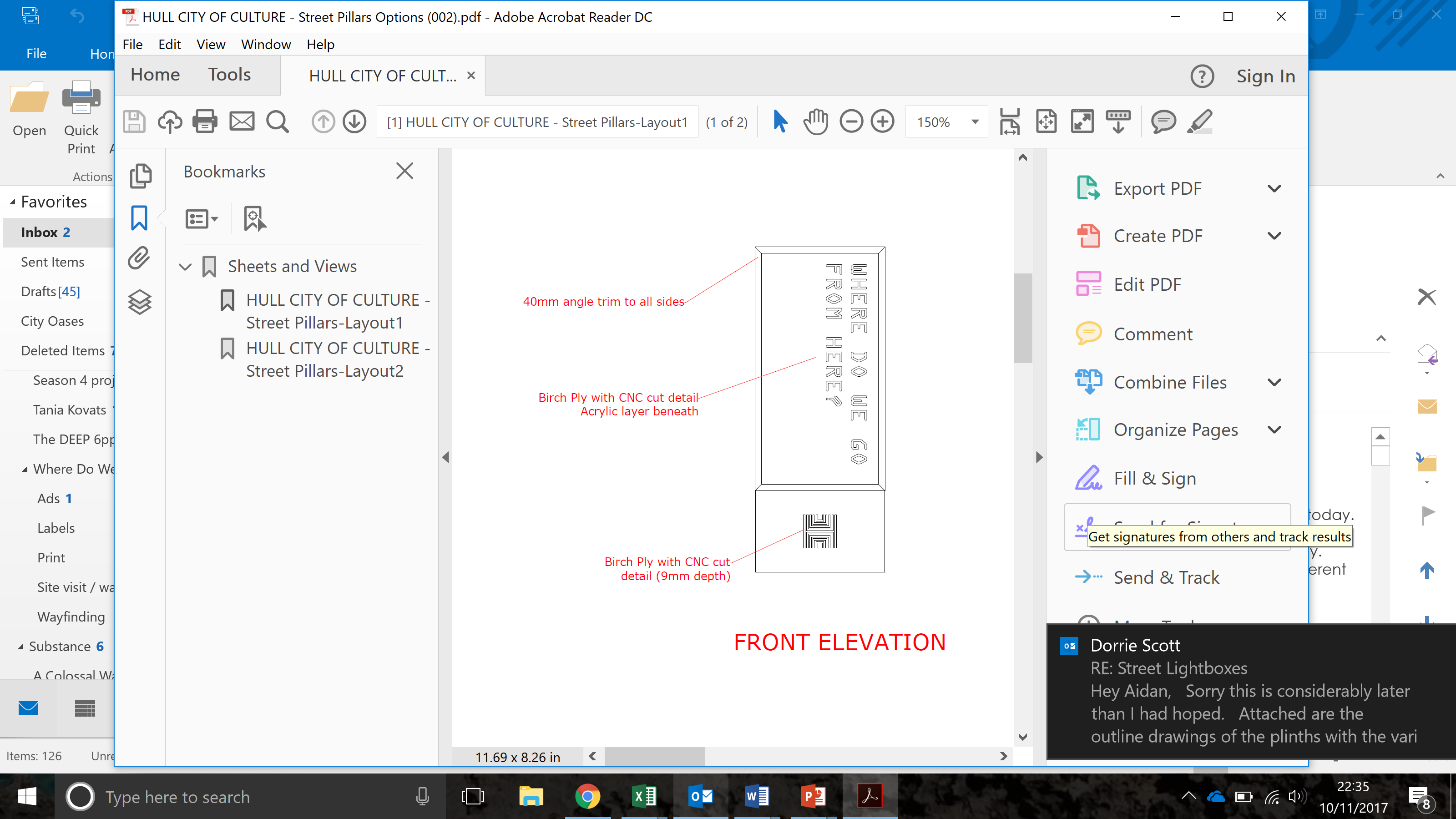 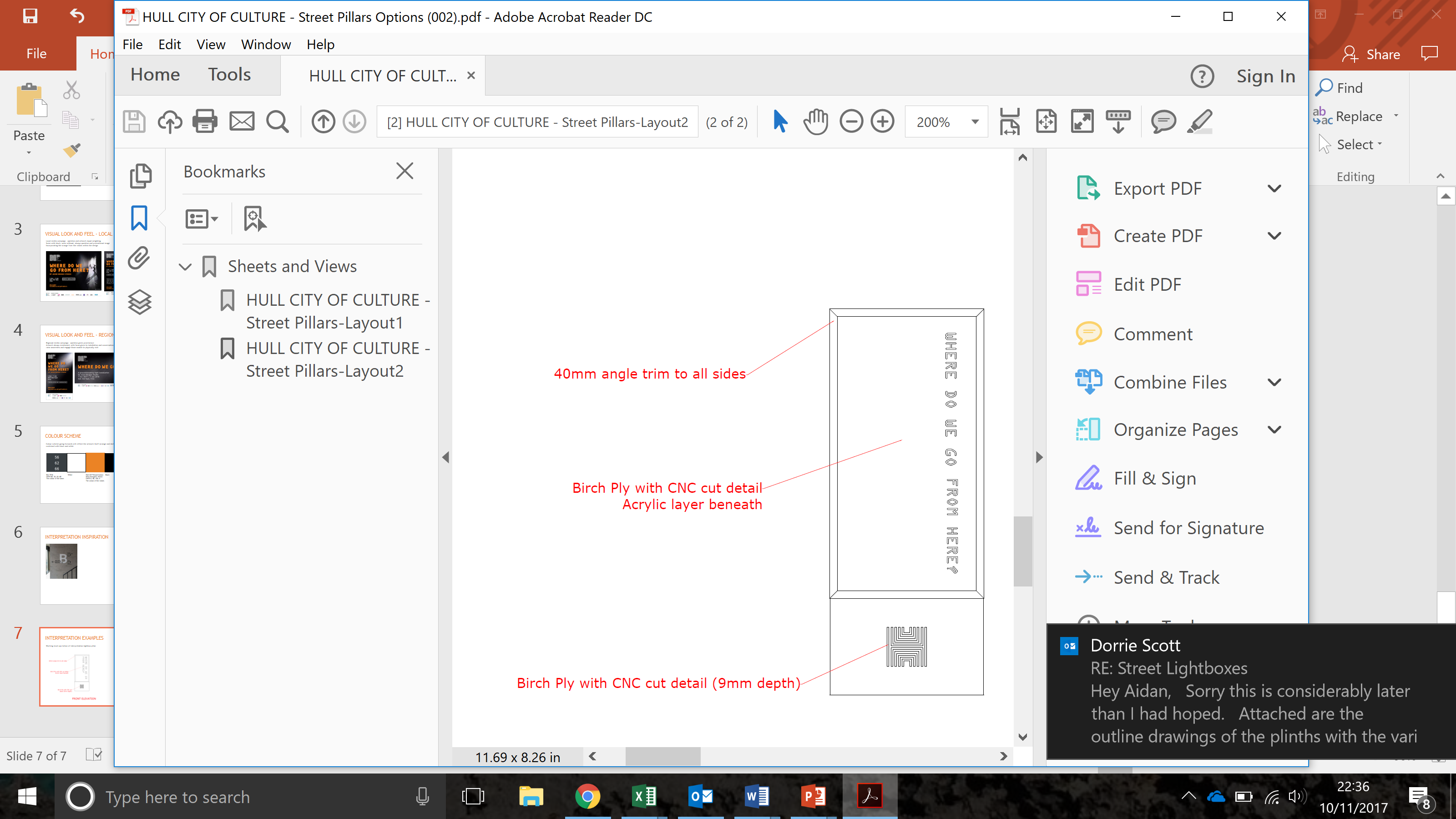 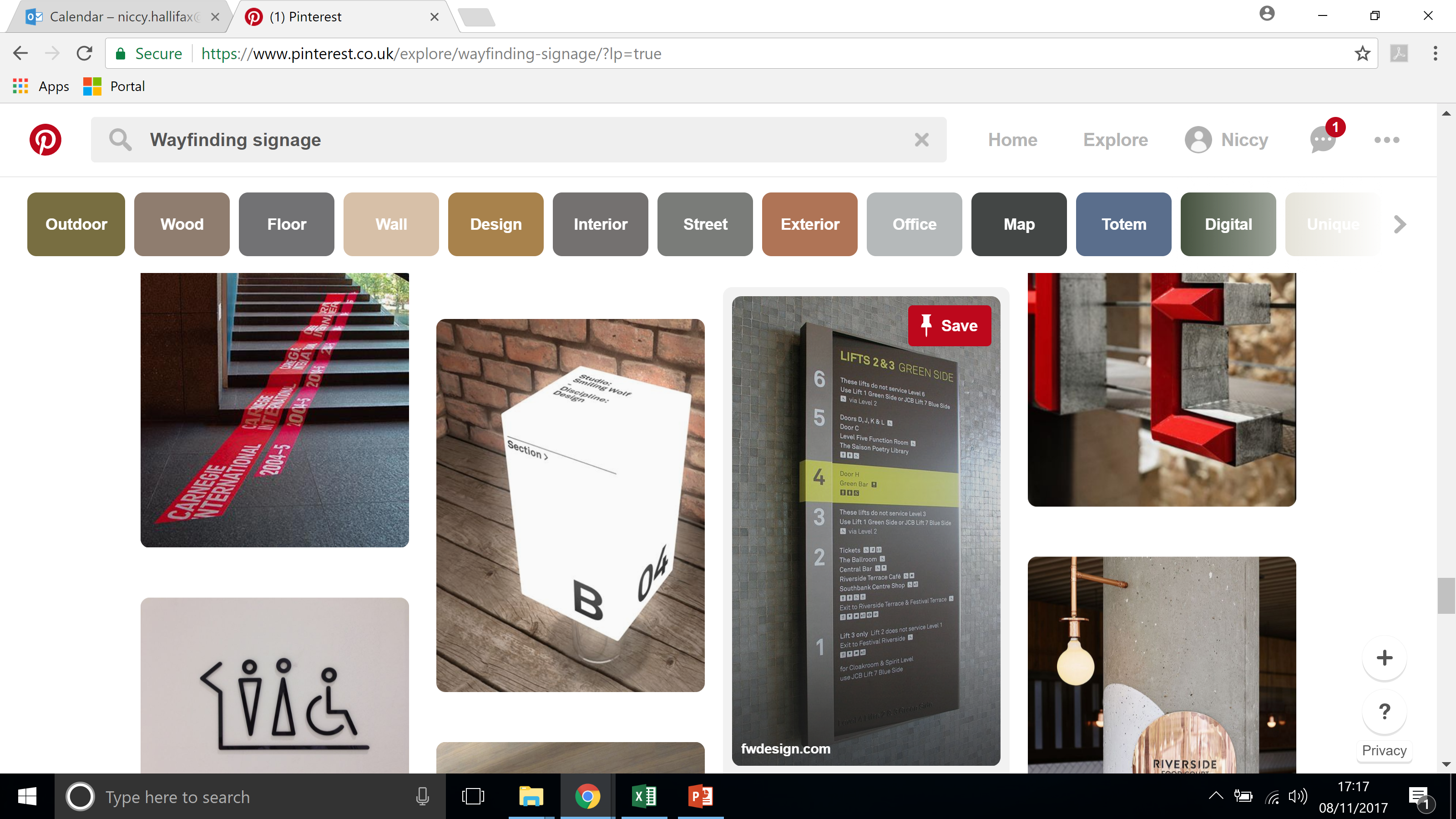 INTERPRETATION EXAMPLES
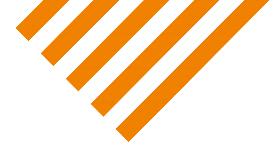 Working mock ups of window vinyl visuals
Where possible some vinyls will have the WDWGFH qn/title fret cut to allow light inside shop units
to shine through, in-keeping with the artwork and lightbox pillars
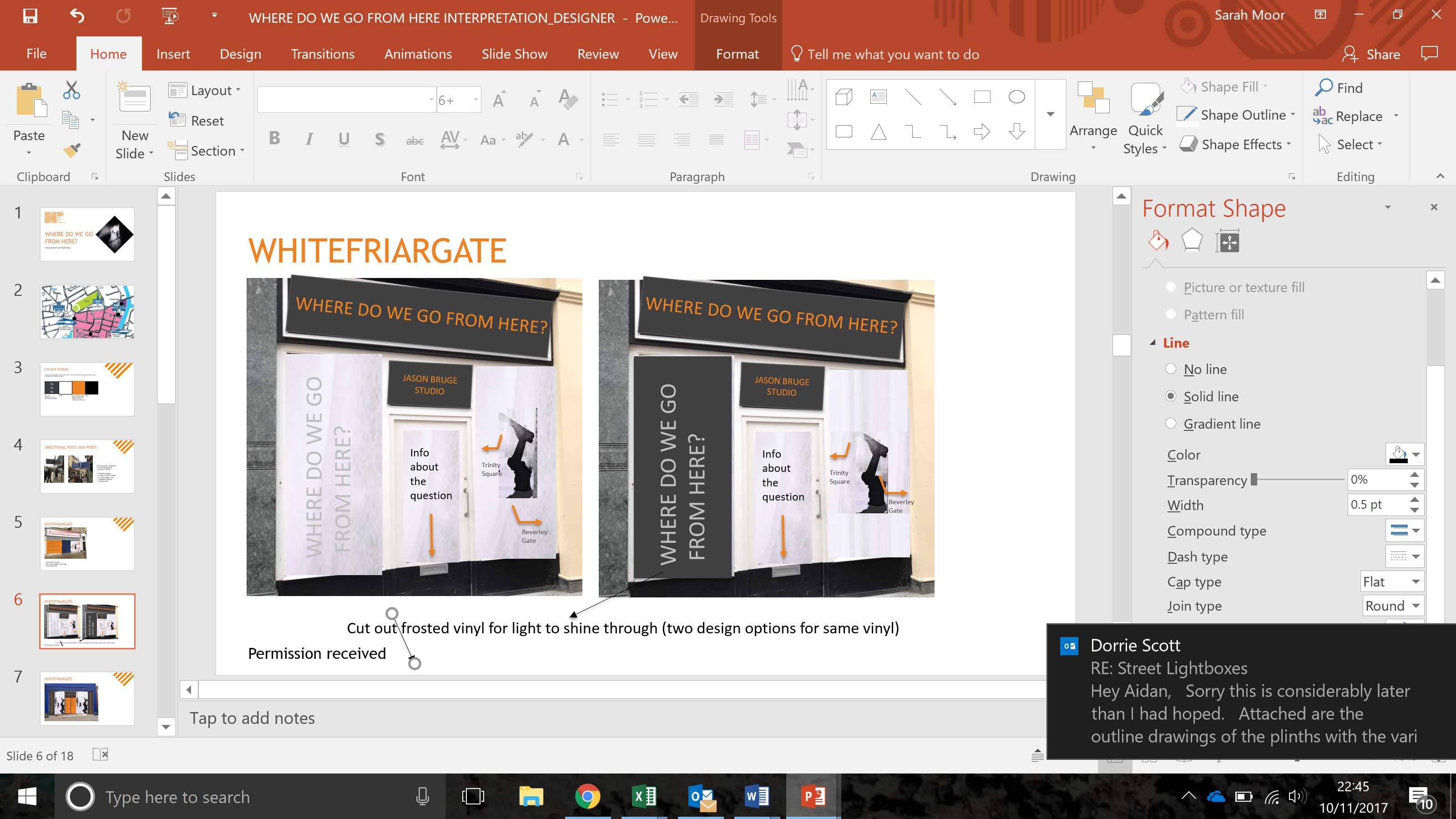 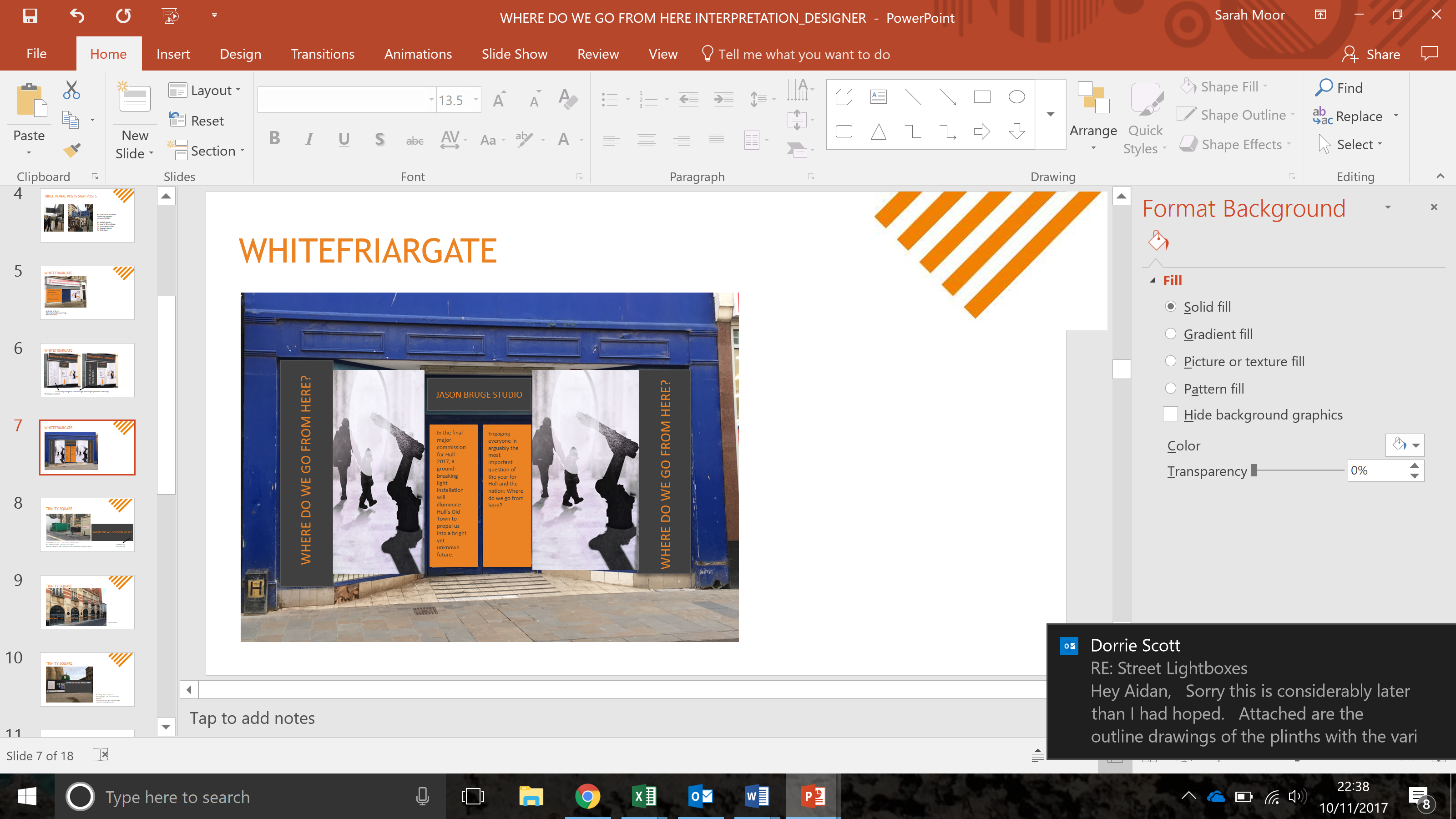